МБДОУ "Детский сад общеразвивающего вида № 23"
Дидактические игры (словоизменение и словообразование)
Название: «Вагончики»
Цель: упражняться в образовании форм множественного числа существительных (в именительном падеже)
Инструкция: Сейчас мы с тобой поиграем в игру «вагончик». Перед нам два поезда, они не могут отправиться в путь так, как у них не прицеплены вагоны. Нам с тобой надо прицепить вагончики на первый поезд с оной картинкой, а на второй поезд с двумя и проговорить все картинки. 
Описание игры: Демонстрируем детям игровое поле, на котором изображены два поезда. Объясняем, что поезда не могут отправиться в дорогу, пока не будут прицеплены все вагончики. Причем, к первому поезду необходимо прицепить вагончики, где изображен один предмет, а ко второму, где их много. Ребенку необходимо правильно проговорить слово с автоматизируемым звуков и правильное окончание образованного им существительного множественного числа.
Наглядность:
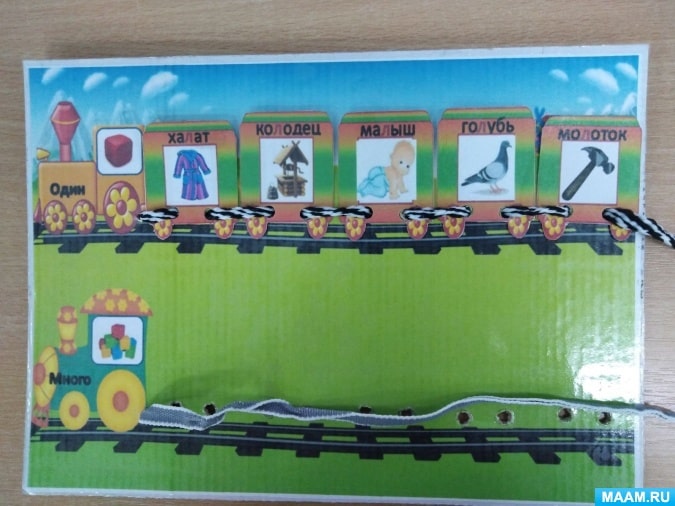 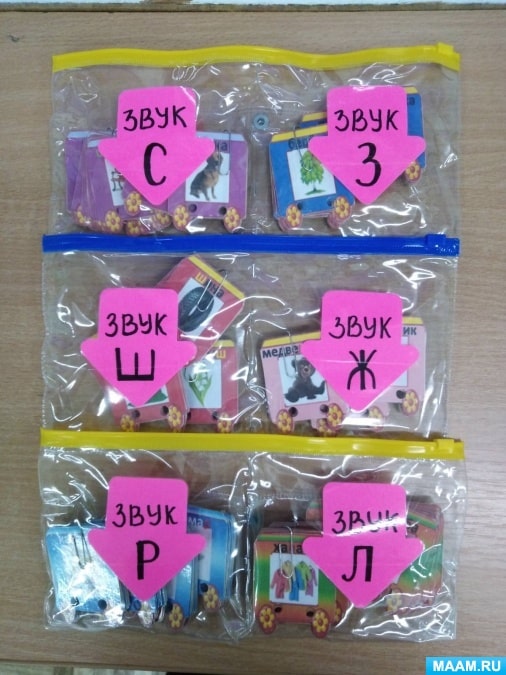 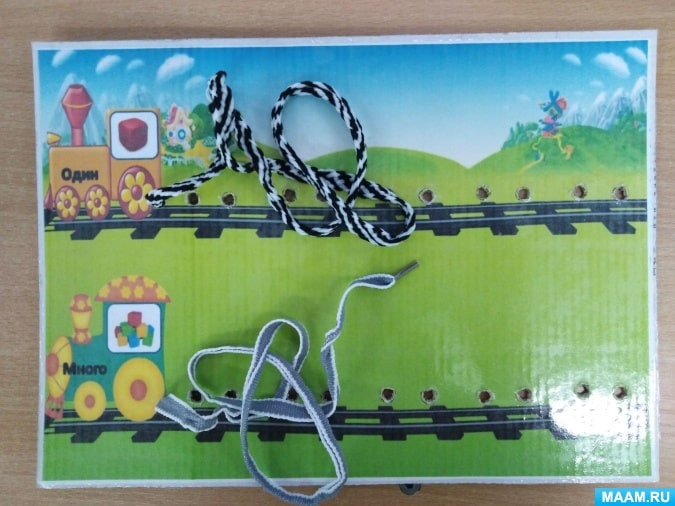 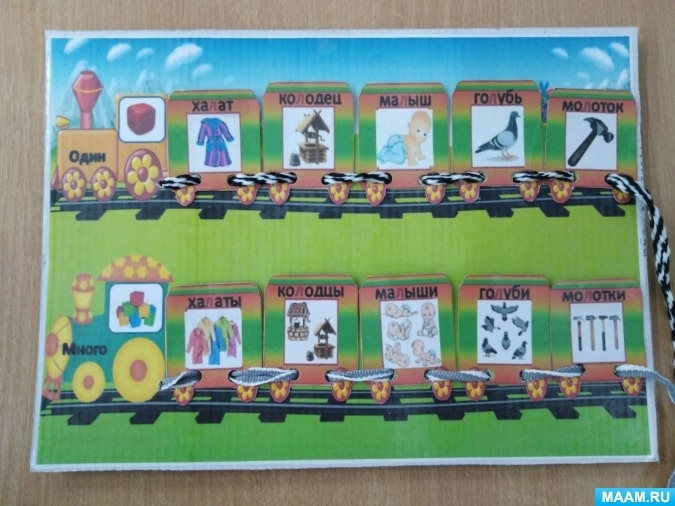 Название: «Телефон»
Цель: научить ребенка правильно употреблять в речи существительные в дательном падеже. 
Инструкция: Что перед нами? Правильно, телефон сейчас мы с тобой будем звонить. Позвони по телефону мышке, мишке, маме, Мурке, малышу, мальчику. Кому ты позвонил?».
Описание игры: на столе раскладываются игрушки, или картинки с изображением зверей. Задача ребенка позвонить и сказать кому он позвонил. (Мальчику, маме, мышке, малышу, мишке, кошке)
Наглядность:
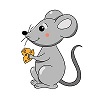 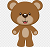 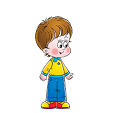 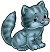 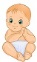 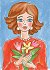 Название: «О чем расскажешь?»
Цель: закрепления употребления имени существительного в предложном падеже с предлогами
Инструкция: Посмотри на картинки и скажи, что там нарисовано. А теперь ответь на вопрос о ком (чём) девочка любит читать в журналах (книгах)? 
Описание игры: Перед ребенком находиться картинки. Задача ребенка заключается в названии картинок в именительном падеже, а затем в предложном, отвечая на вопрос – «О ком любит читать книгу». Ребенку необходимо правильно проговорить слово с автоматизируемым звуком [н] 
Наглядность:
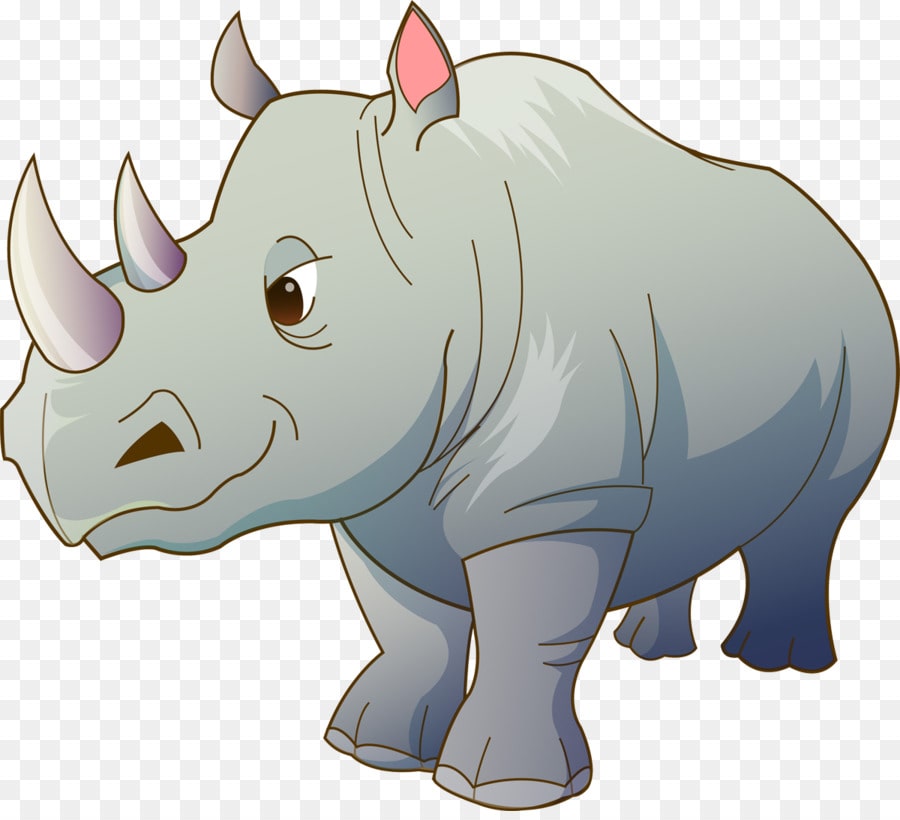 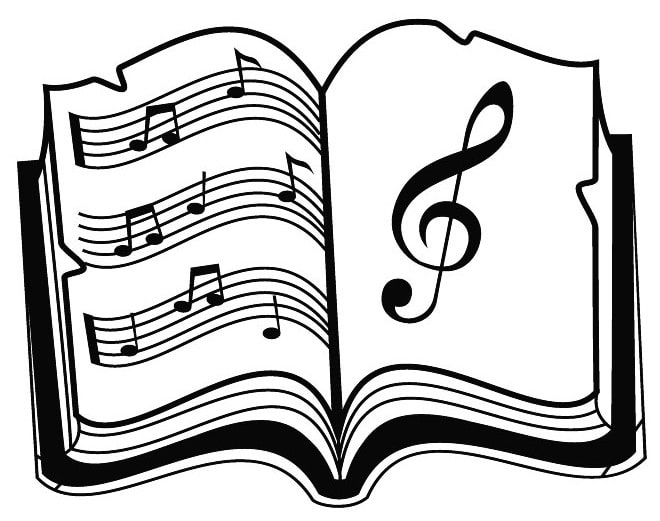 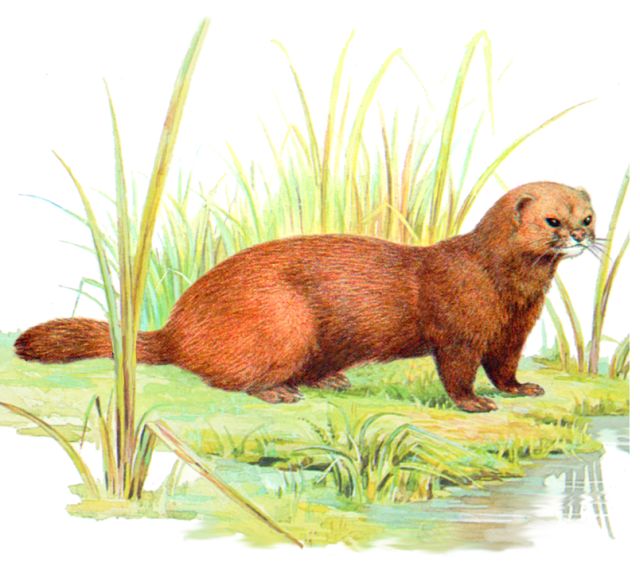 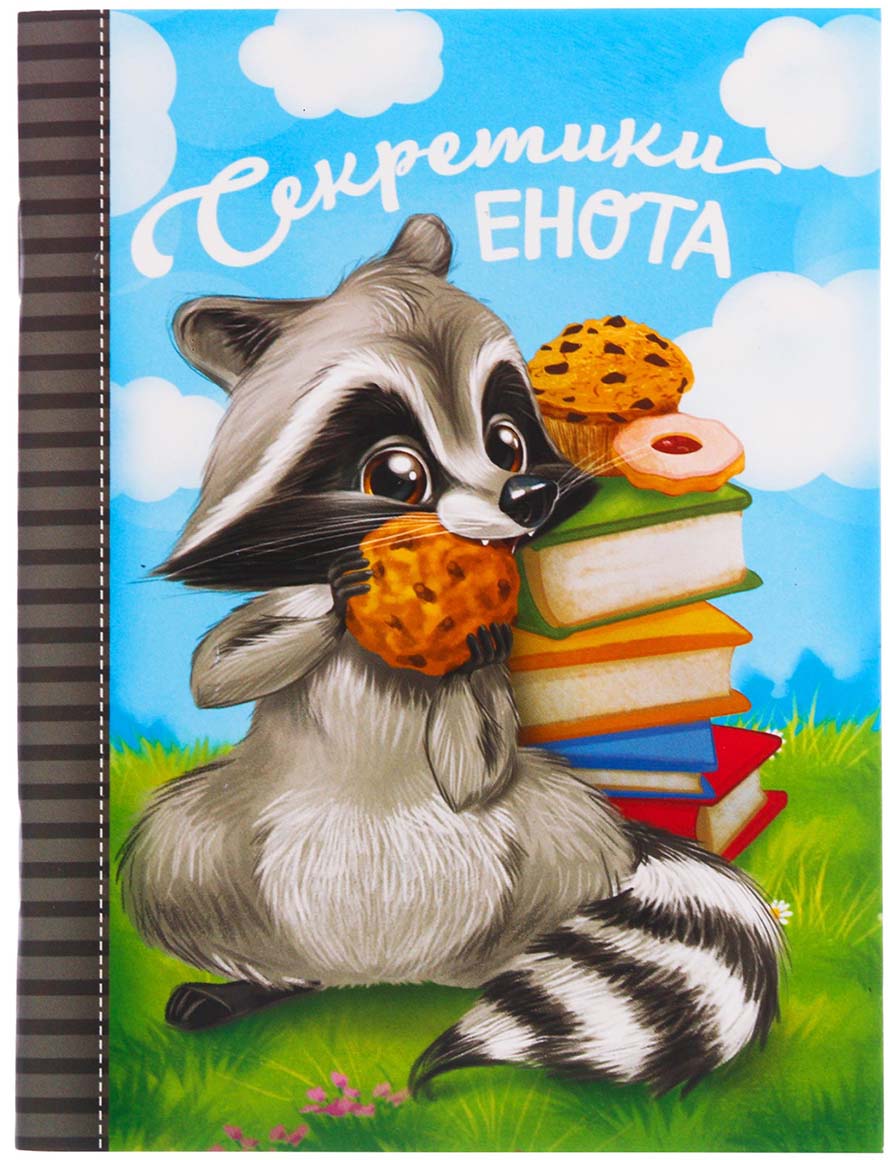 о Носороге
о Нотах
о Норке
о еНоте
Название: «Чего не стало?»Цель: учить детей согласовывать существительные с прилагательным в роде, числе и падеже
Инструкция: 
Описание игры: У ребенка на столе 5 предметов: синяя краска, желтая кисточка, зеленый карандаш, фиолетовый картон, белая книга . Ребенок сначала назвает все предметы. Затем закрывают глаза, а логопед убирает один или два предмета. Далее дети открывают глаза и отвечают на вопрос: Чего не стало на столе? Ребенку необходимо правильно проговорить слово с автоматизируемым звуком [к] Наглядность: краски, картона, кисточки, карандаша, книги
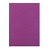 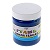 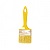 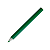 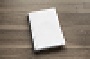 Название: «Помоги Мальвине и Буратино»
Цель: учить детей согласовывать имен существительных с притяжательными местоимениями в роде и числе  
Инструкция: К нам в гости пришли Буратино и Мальвина, они с собой принесли сундук с картинками их вещей. Они не могут разобрать, где вещи Мальвины, а где Буратино.  Ребята, давайте поможем разобрать вещи Мальвине и Буратино. Для этого спросим – чей предмет или чья вещь? 
Описание игры: В гости к детям пришли Мальвина и Буратино. Они принесли сундук с картинками вещей (вещи Мальвины и Буратино перепутались). Логопед вынимают вещи из корзины и спрашивают: чей бант, чья шляпа? Дети отвечают: мой бантик , моя шляпа. Ребенку необходимо правильно проговорить слово с автоматизируемым звуков [б] - [п] 
Наглядность:
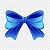 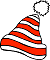 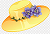 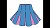 Название: «Что делают?»
Цель: ввести в речь детей глаголы с приставками
Инструкция: Сейчас поиграем в игру «Что делают?»  я тебе показываю картинку и задаю вопрос «что делают?». Твоя задача ответить на вопрос. 
Описание игры: Ребенку сначала показываются картинка, где мальчик что – либо выполняет, а затем картинка, где выполнение завершилось. Задача ребенка назвать каждую картинку до завершения, и после завершения с правильной приставкой. 
Наглядность: поёт – спел
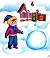 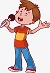 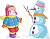 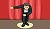 Название:  «Что из чего сделано?»
Цель: Формировать и развивать навык образования относительных прилагательных от существительных.
Инструкция: Я буду показывать картинки с вещами, а ты будешь называть из чего он сделан. 
Описание игры: просим ребенка сказать по образцу, каким будет предмет, сделанный из заданного материала.
Пример: теремок сделан из дерева - он деревянный. Ребенку необходимо правильно проговорить слово с автоматизируемым звуков [ж] - [ш] 
Наглядность: бумажный, железный, шерстяной, кожаный, шелковый
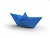 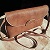 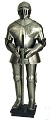 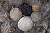 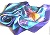 Название: «Чьи хвостик?»
Цель: учить детей образовывать притяжательные прилагательные 
Инструкция: Сейчас проверим хорошо ли ты знаешь животных. Я буду показывать хвостик зверька, а ты отвечаешь на вопрос «чьи хвостик?». 
Описание игры: Перед  детьми располагается картинки с хвостами животных, задача детей ответить на вопрос «чьи хвостик?». Ребенку необходимо правильно проговорить слово с автоматизируемым звуком [л] 
Наглядность: лисий, крокодилий и т.д.
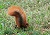 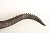 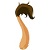 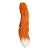 Название: «Кто это делает?»
Цель: учить детей образовывать имена существительные от глаголов
Инструкция: Сейчас мы с тобой посмотрим картинки, тебе нужно сказать, что там происходит, а затем ответить на вопрос «кто это делает?»
Описание игры: Перед ребенком ставятся картинки с профессии, ребенку необходимо сказать, какое действие происходит на картине, а затем ответить на вопрос «кто это делает?». Ребенку необходимо правильно проговорить слово с автоматизируемым звуком [ч]
Наглядность: учит (учатся) –учительница, читает – чтец, чистит – чистильщик, чертит – чертежник, чеканит – чеканщик
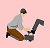 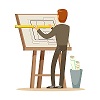 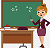 Название: «Изменялки»
Цель: учить детей образовывать уменьшительно-ласкательных и увеличительных форм существительных  
Инструкция: Сейчас мы поиграем в очень интересную игру «изменялки». Твоя задача смотреть на картинку, когда там будет изображён маленький предмет, то ты проговариваешь его увеличенной форме слово, например - арбузище, и наоборот если будет большой предмет. 
Описание игры: Перед детьми будут картинки, имеющие разные размеры, ребенку необходимо назвать данный предмет в противоположной форме, например арбузище – арбузик. Ребенку необходимо правильно проговорить слово с автоматизируемым звуком [з]
Наглядность: арбузище, гвоздище, зубище, замочек, зайчёнок, берёзонька.
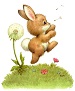 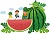 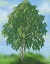 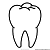 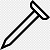 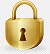